AASA Proposed Structure
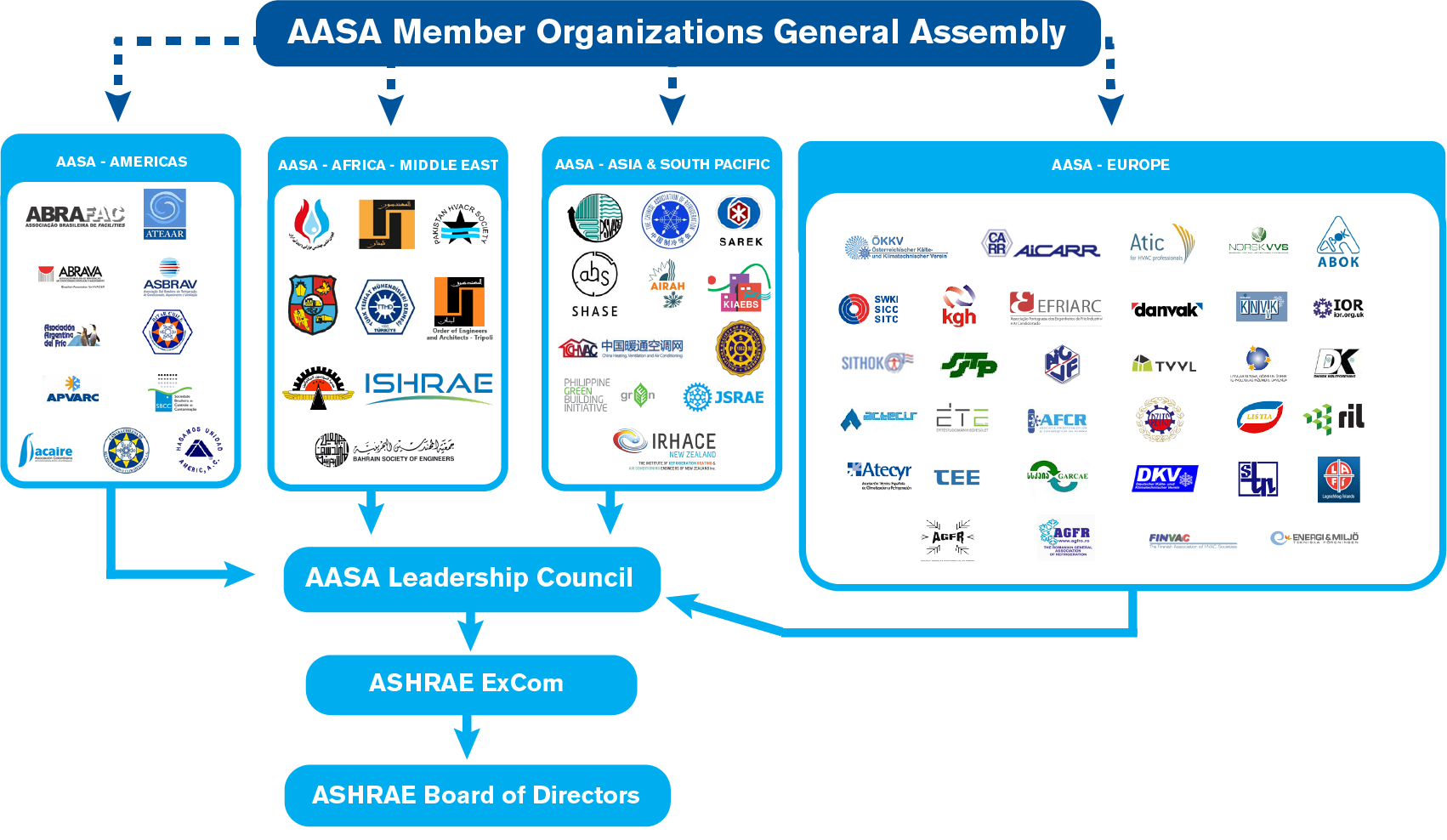 AASA Proposed Structure
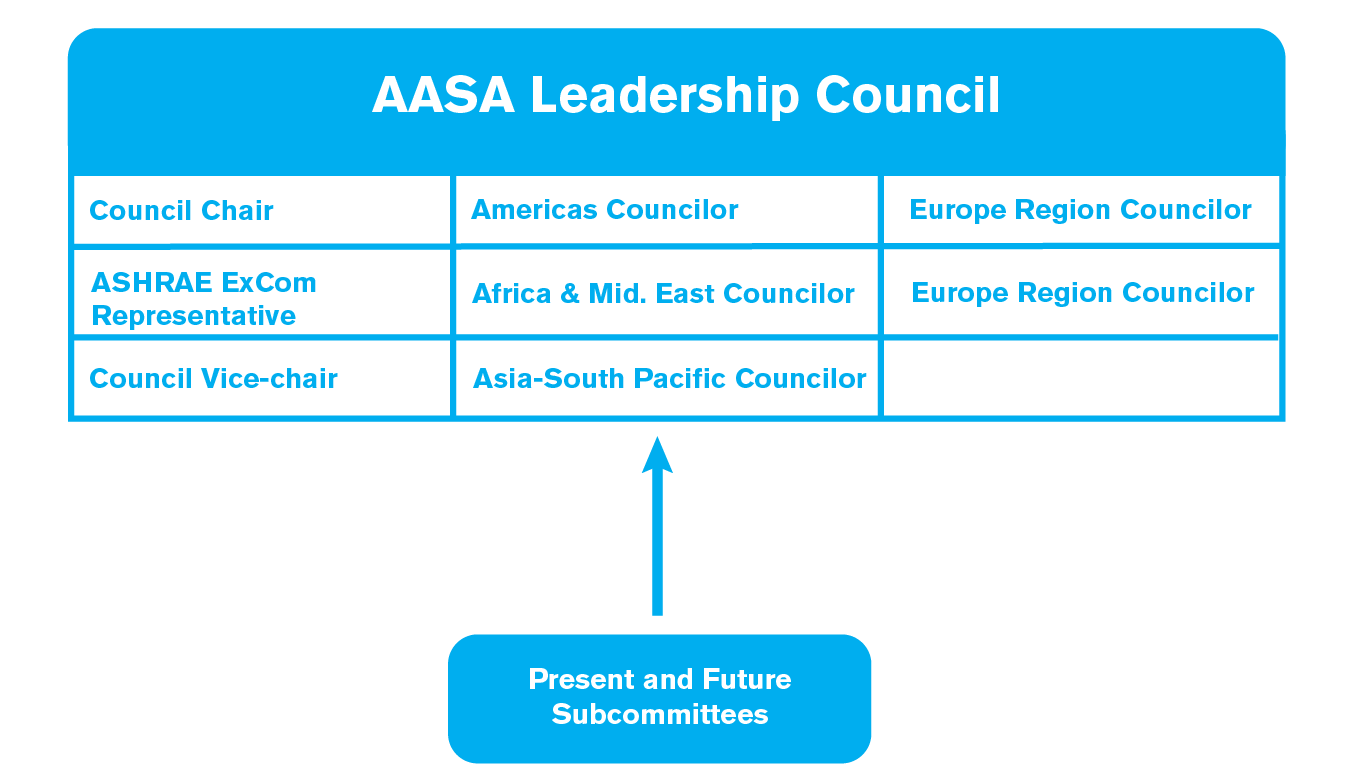